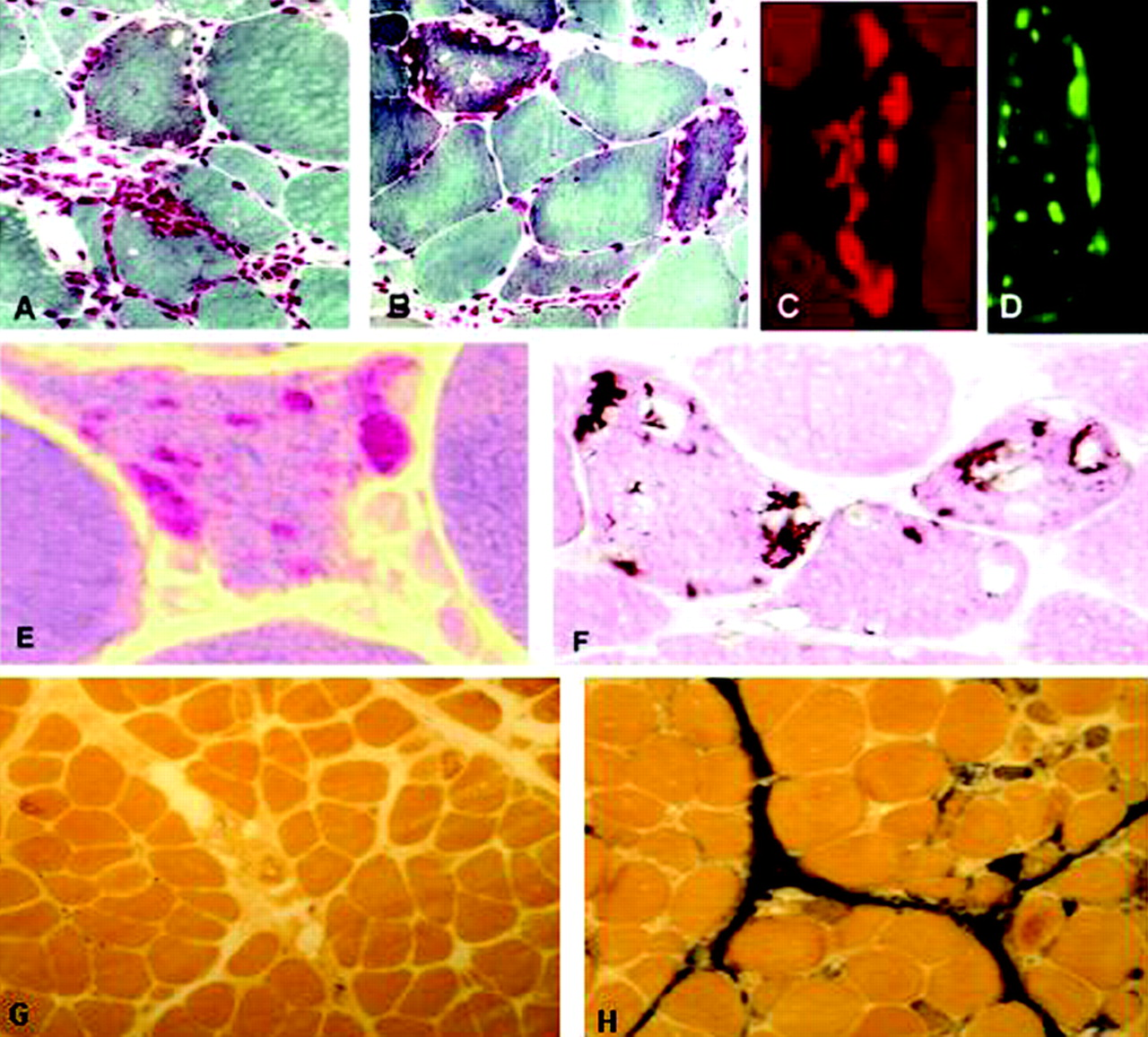 Inclusion Body Myositis
By Russell Diggs
University of North Texas
What is IBM?
Inflammatory Muscle Disease characterized by slow and progressive muscle degeneration. 
 Affects both Proximal and Distal limbs.
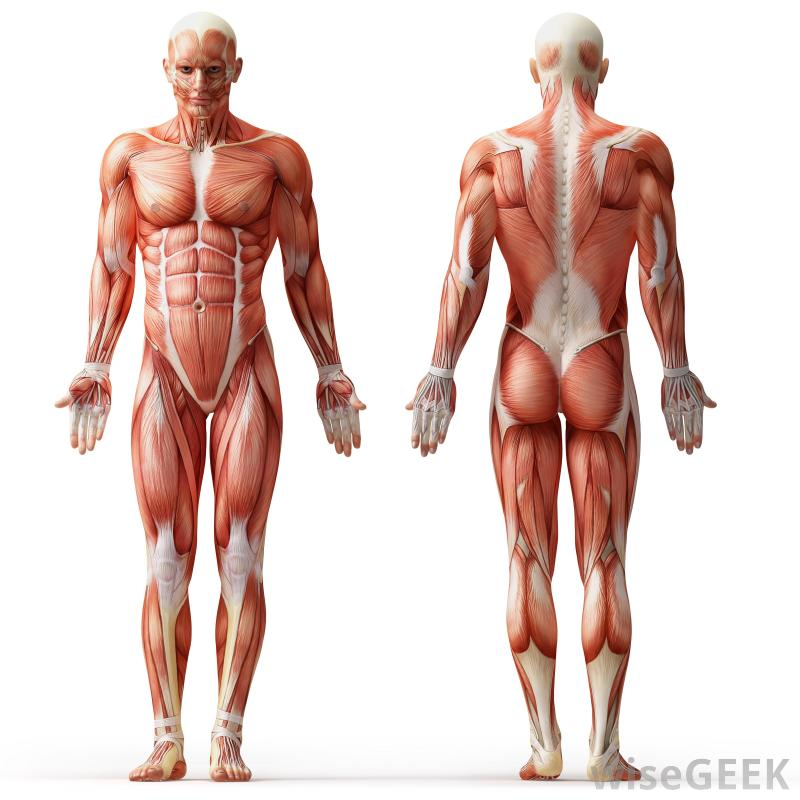 Signs of IBM
Frequent falls
Trouble standing 
Difficulty swallowing 
Weakened hand grip
Muscle weakness
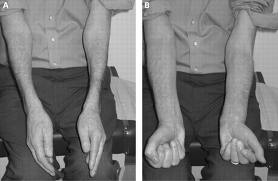 Types of IBM
Sporadic 






Hereditary
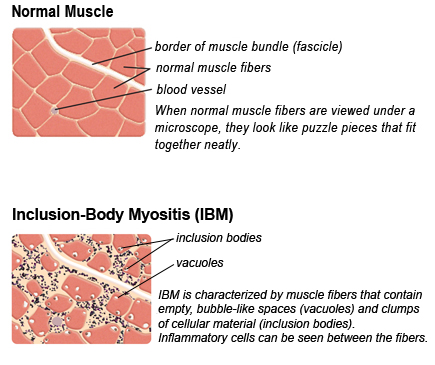 Star Babbs
Characteristics of IBM
Muscle Atrophy
Slow but Progressive weakened muscles 
Dysphagia (40-66%)
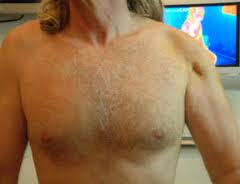 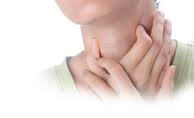 Diagnosis
Muscle Biopsy, Nerve Conduction Test
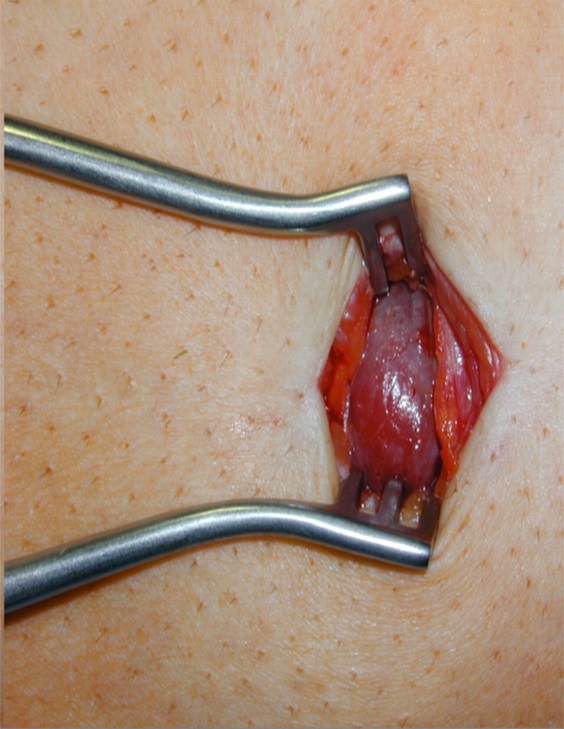 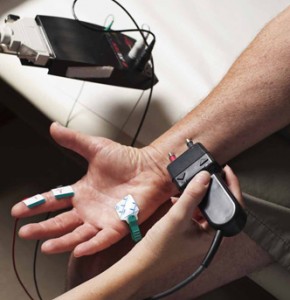 Living With IBM
ADLs
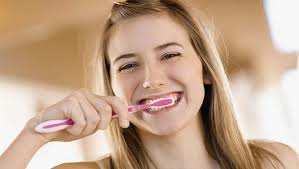 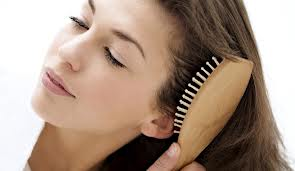 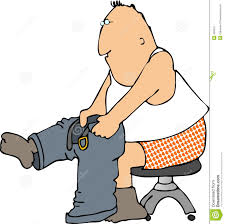 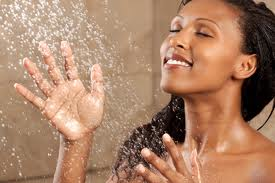 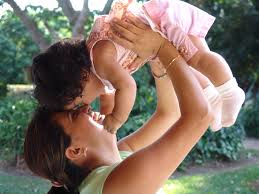 Treatment
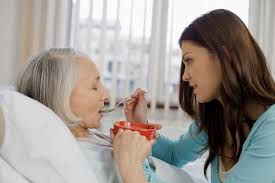 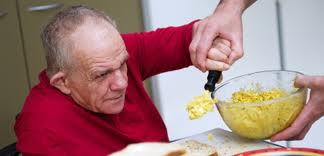 Facts about IBM
Most commonly targets people age 50 and above.
More common in males than females
Non- fatal disease, however has the possibility of complications with Dysphagia
Where lives are changed